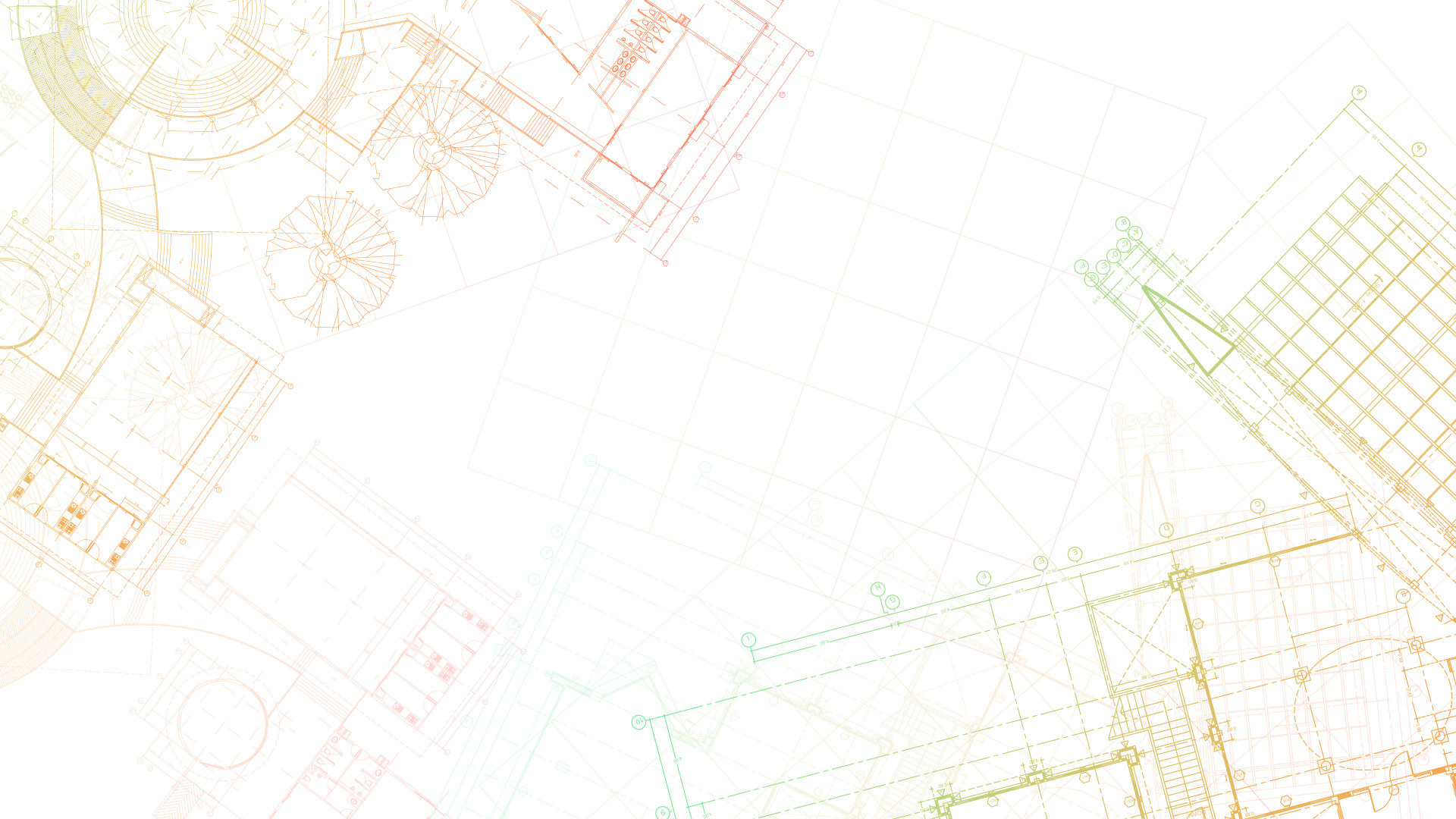 God’s Plan For Your Life
El Plan De Dios Para Tu Vida
Acts 26.12-19
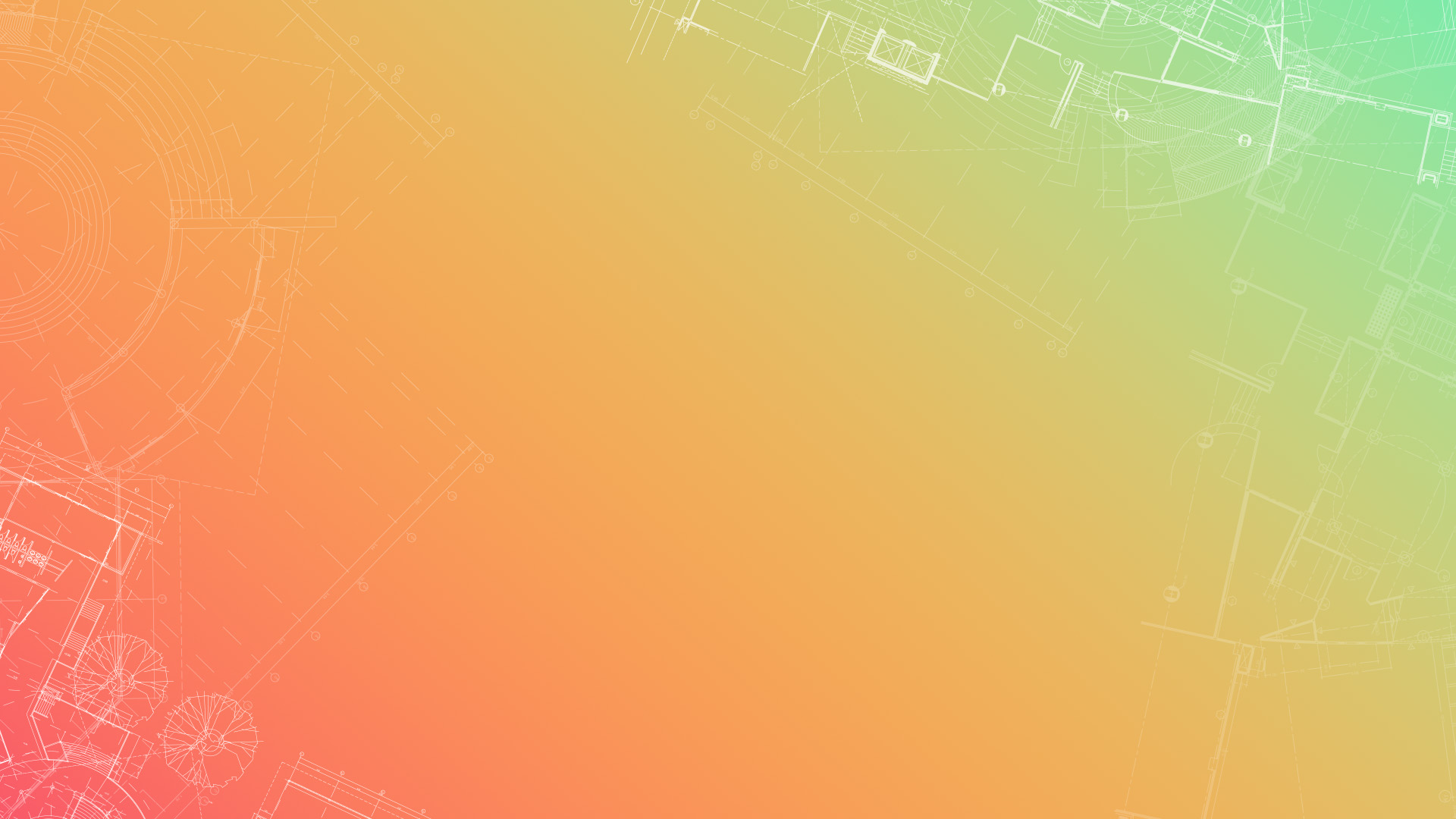 God is not responsible for everything that happens
Dios no es responsable de todo lo que sucede
Acts 26.14
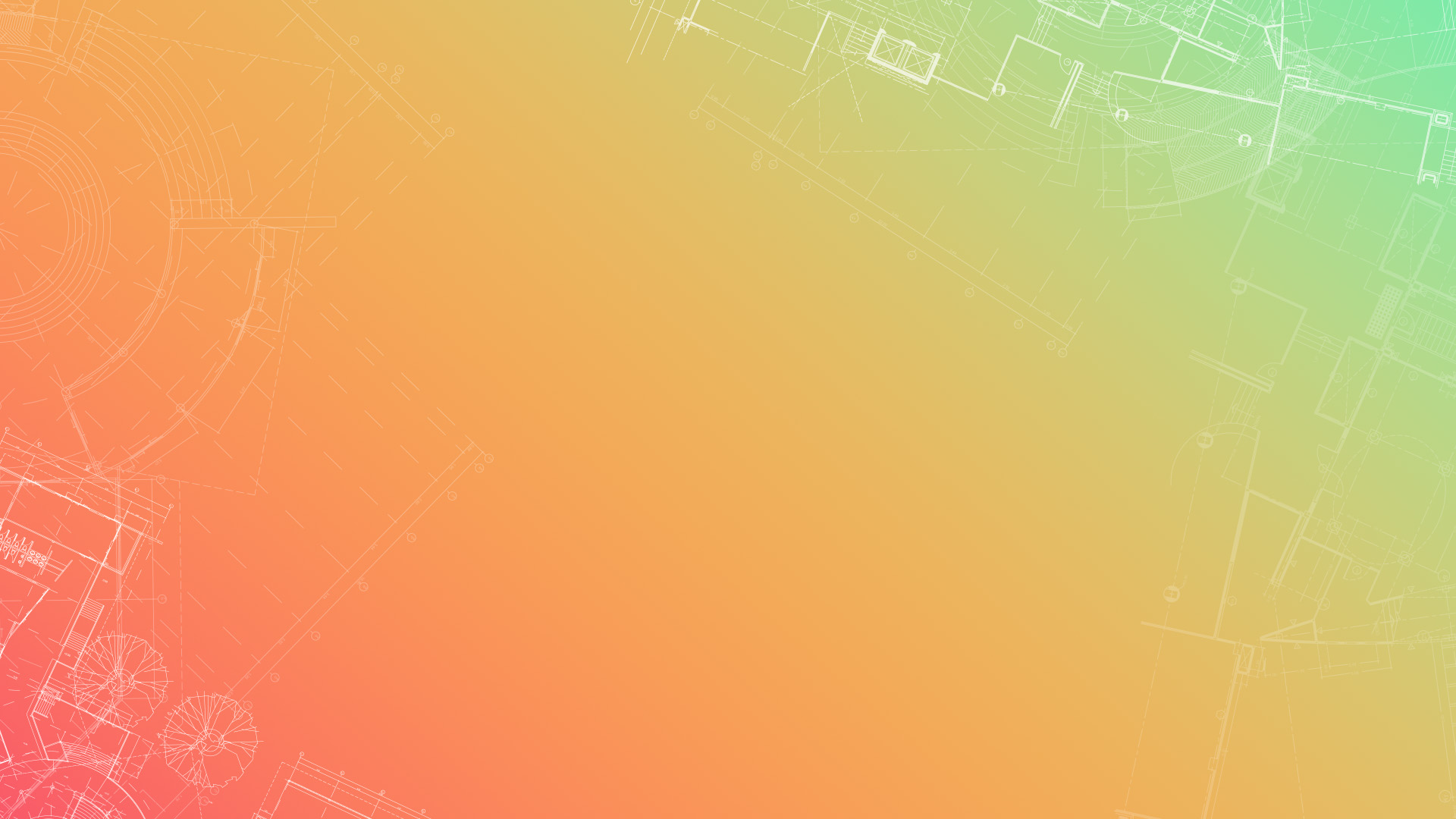 God has a plan for EVERYONE, not necessarily each one
Dios tiene un plan para TODOS, no necesariamente para cada uno
Acts 26.16-18
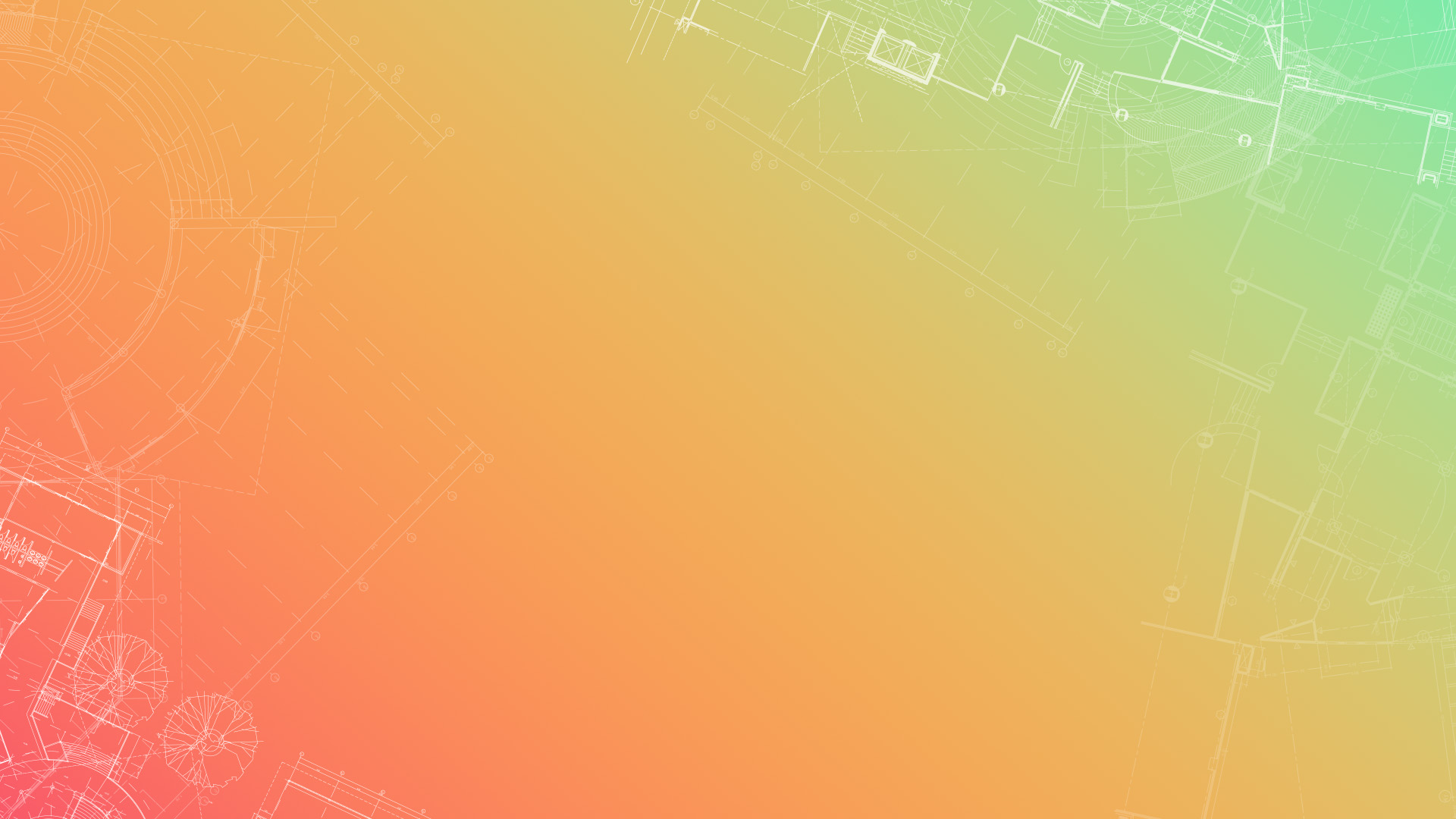 “this Jesus, delivered up according to the definite plan and foreknowledge of God, you crucified and killed by the hands of lawless men.” (Acts 2:23, ESV)
“a este, entregado por el plan predeterminado y el previo conocimiento de Dios, clavasteis en una cruz por manos de impíos y le matasteis,” (Hechos de los Apóstoles 2:23, LBLA)
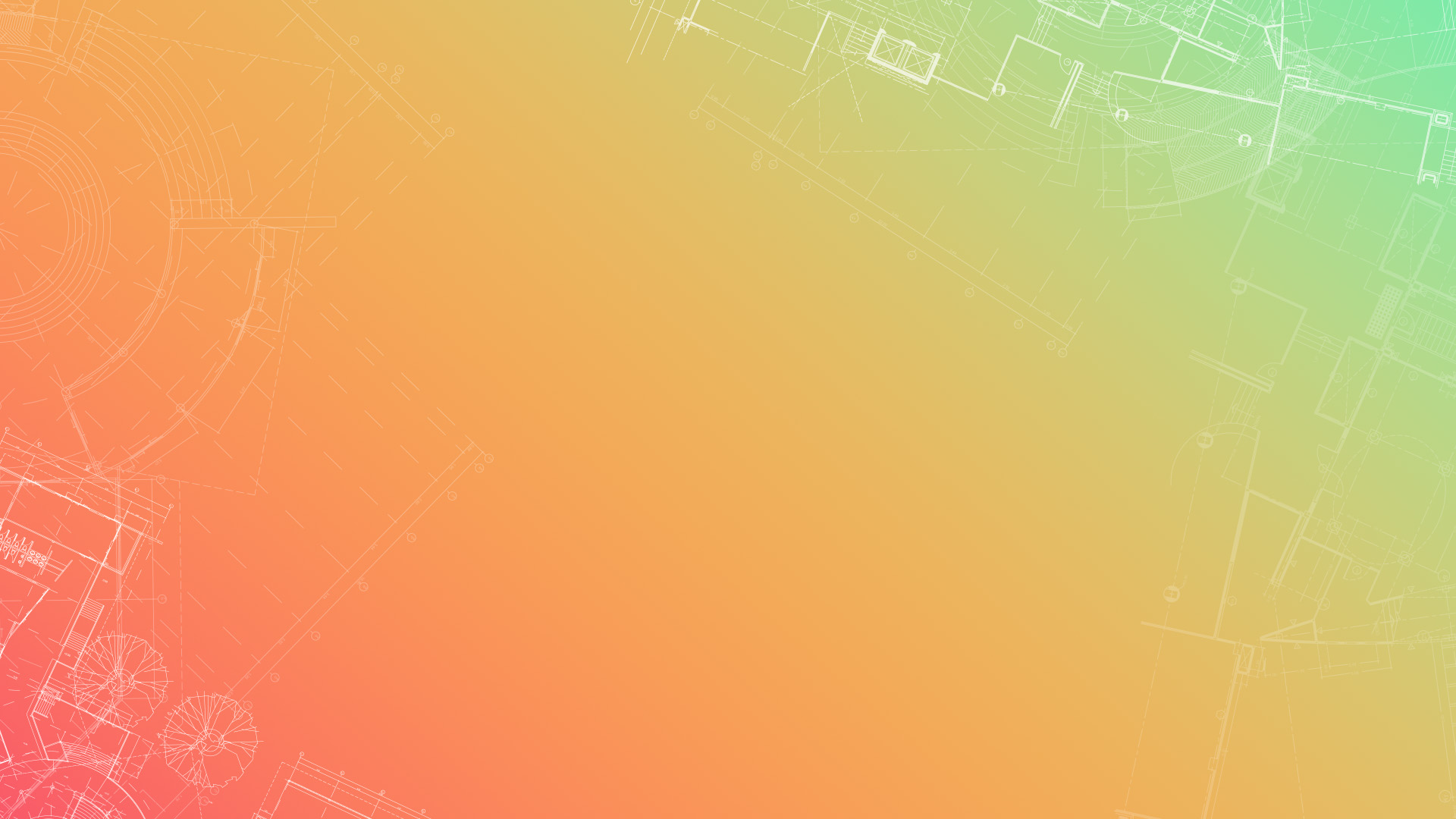 “He was foreknown before the foundation of the world but was made manifest in the last times for the sake of you” 
(1 Peter 1:20, ESV)
“Porque Él estaba preparado desde antes de la fundación del mundo, pero se ha manifestado en estos últimos tiempos por amor a vosotros” (1 Pedro 1:20, LBLA)
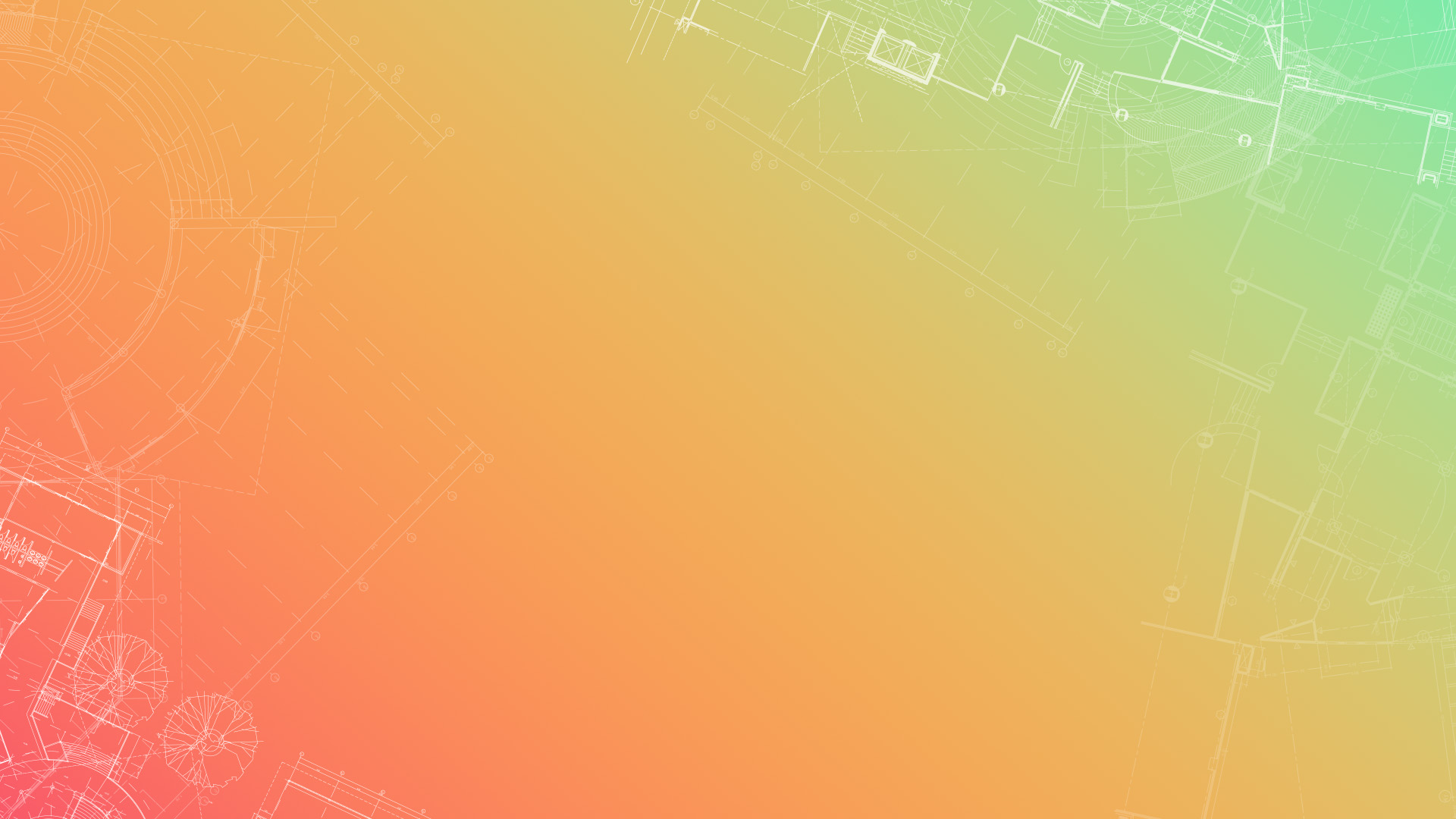 “This mystery is that the Gentiles are fellow heirs, members of the same body, and partakers of the promise in Christ Jesus through the gospel.” (Ephesians 3:6, ESV)
“a saber, que los gentiles son coherederos y miembros del mismo cuerpo, participando igualmente de la promesa en Cristo Jesús mediante el evangelio,” (Efesios 3:6, LBLA)
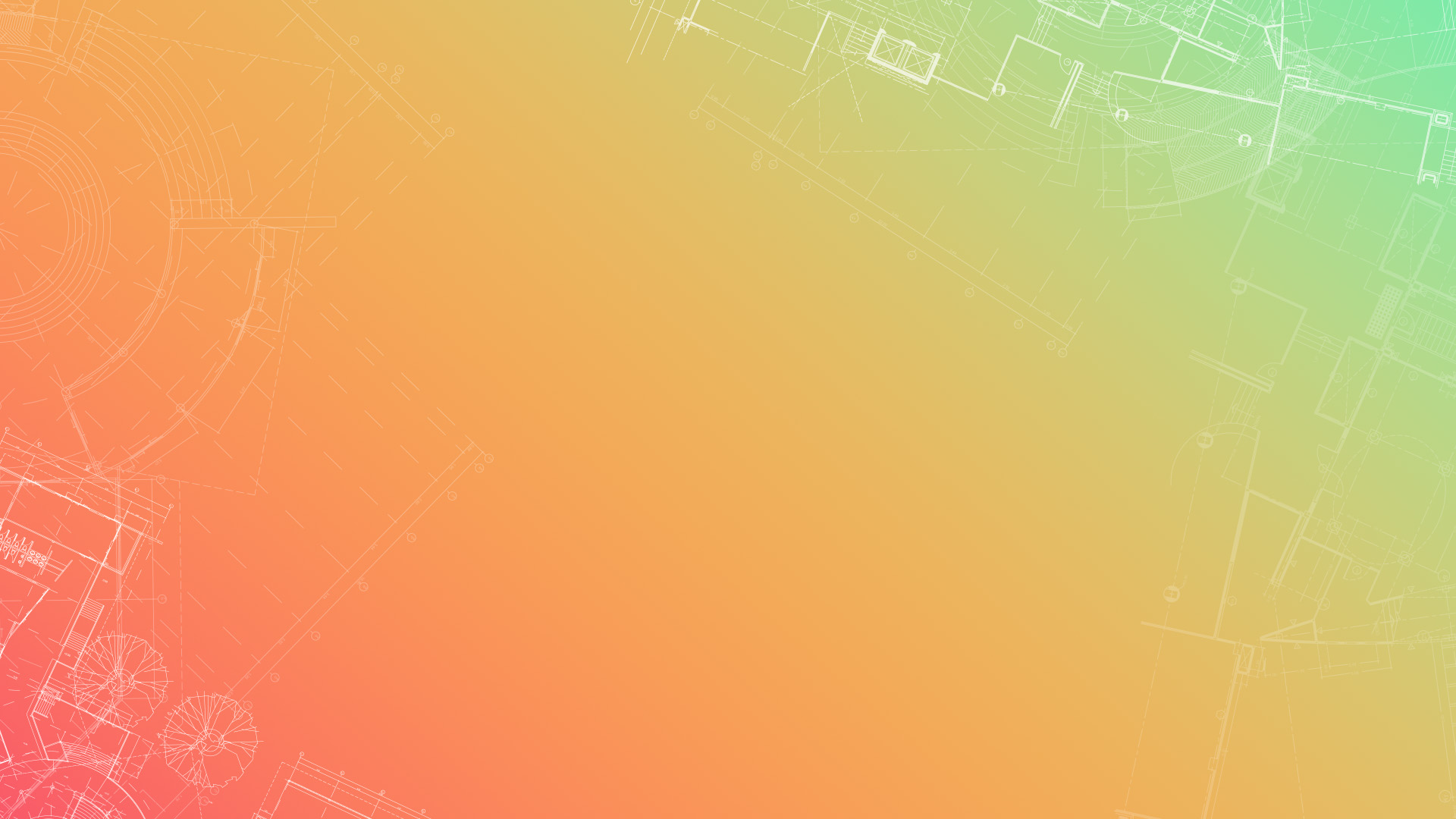 that you would be sanctified (1Thess. 4.3)que serías santificado
that you would give thanks in your life (1Thess. 5.18)que darías gracias en tu vida
that you would proclaim His glory (1Peter 2.9-10)que proclamarías su gloria
that you would cause others to glorify Him (1Peter 2.11-12)que harías que otros lo glorificaran
God’s plan for you is His plan for EVERYONE
el plan de Dios para ti es Su plan para TODOS
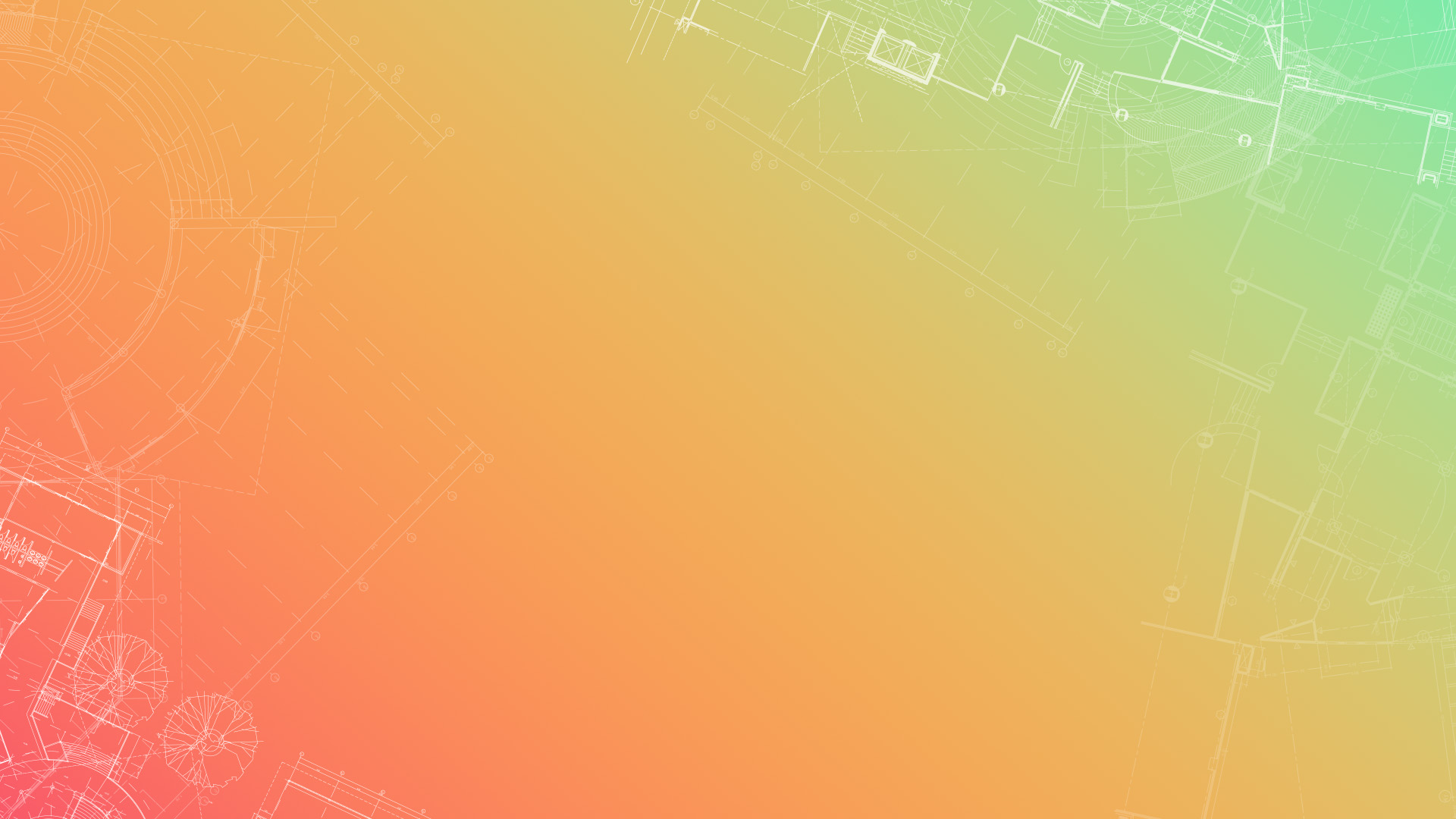 God has a plan for EVERYONE, not necessarily each one
Dios tiene un plan para TODOS, no necesariamente para cada uno
Acts 26.16-18
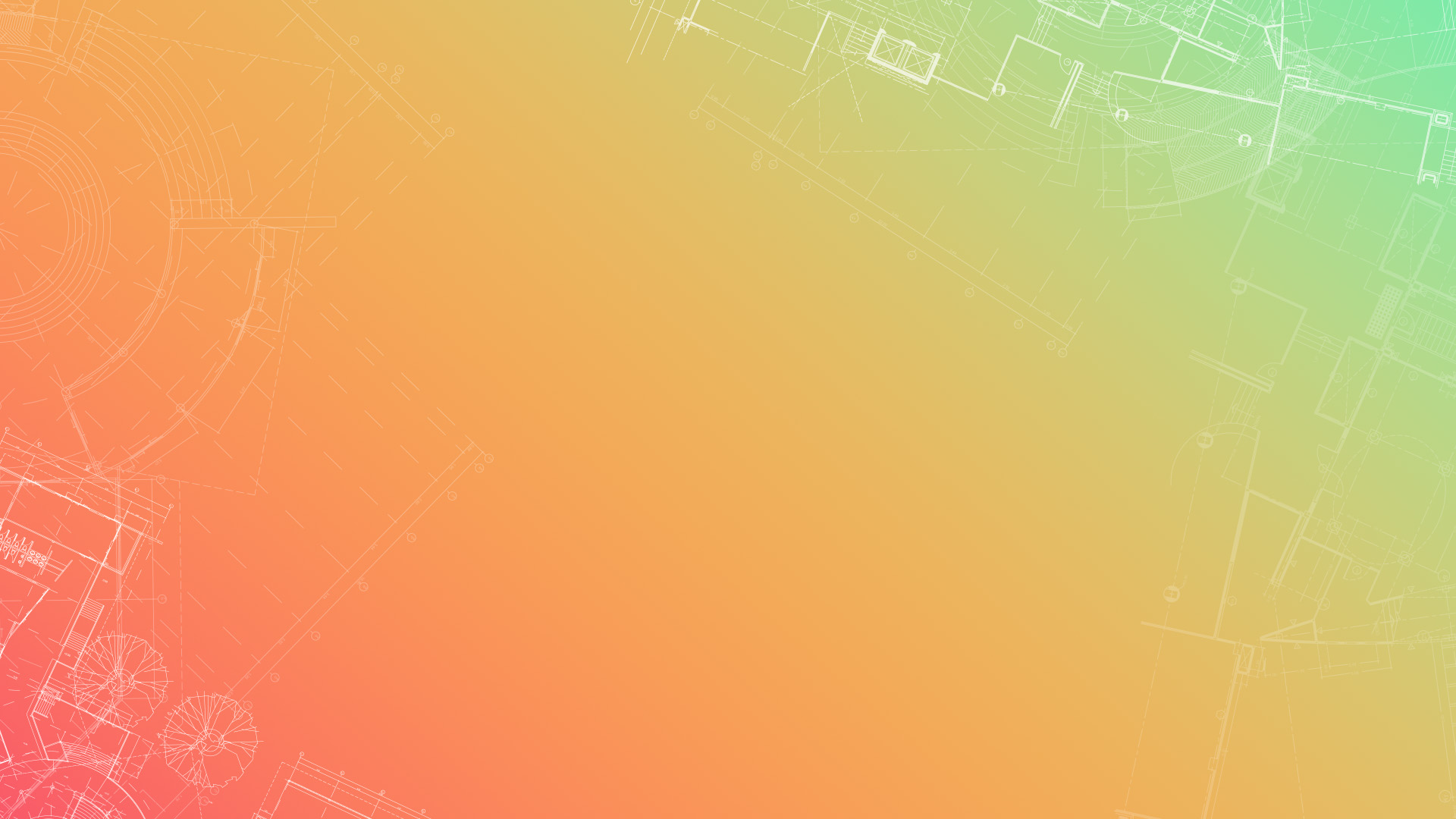 better question: am I obedient to God’s plan?
mejor pregunta: ¿soy obediente al plan de Dios?
Acts 26.19
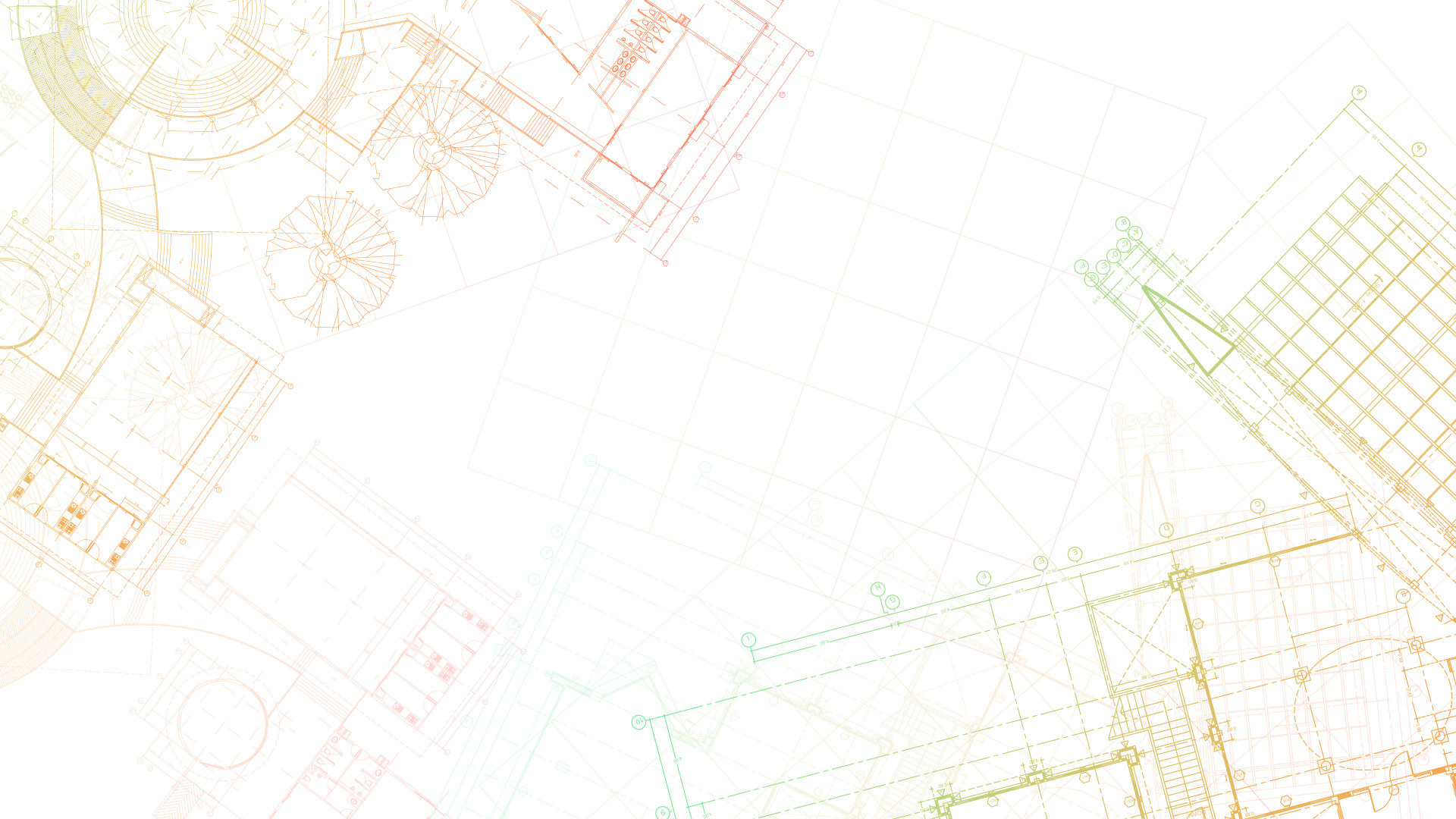 God’s Plan For Your Life
El Plan De Dios Para Tu Vida
Acts 26.12-19